Postępowanie upadłościowe
Podstawy ogłoszenia upadłości
Postępowanie o ogłoszenie upadłości
Postępowanie zabezpieczające
 Skutki ogłoszenia upadłości
Aleksandra Szulc

Prawo niestacjonarne
Uniwersytet Ekonomiczny w Krakowie
Postępowanie upadłościowe - wykład 2
02
Podstawy ogłoszenia upadłości
Art. 10 [Okoliczności ogłoszenia]
Upadłość ogłasza się w stosunku do dłużnika, który stał się niewypłacalny.

Art.  11.  [Pojęcie niewypłacalności]
1.  Dłużnik jest niewypłacalny, jeżeli utracił zdolność do wykonywania swoich wymagalnych zobowiązań pieniężnych - 
główna i uniwersalna przesłanka  (niewykonywania zobowiązań, płynnościowa)
1a.  Domniemywa się, że dłużnik utracił zdolność do wykonywania swoich wymagalnych zobowiązań pieniężnych, jeżeli opóźnienie w wykonaniu zobowiązań pieniężnych przekracza trzy miesiące. - 
wzruszalne domniemanie

2.  Dłużnik będący osobą prawną albo jednostką organizacyjną nieposiadającą osobowości prawnej, której odrębna ustawa przyznaje zdolność prawną, jest niewypłacalny także wtedy, gdy jego zobowiązania pieniężne przekraczają wartość jego majątku, a stan ten utrzymuje się przez okres przekraczający dwadzieścia cztery miesiące - 
przesłanka nadmiernego zadłużenia (bez spółek osobowych: jawnych, partnerskich, komandytowych i komandytowo-akcyjnych)
5.  Domniemywa się, że zobowiązania pieniężne dłużnika przekraczają wartość jego majątku, jeżeli zgodnie z bilansem jego zobowiązania, z wyłączeniem rezerw na zobowiązania oraz zobowiązań wobec jednostek powiązanych, przekraczają wartość jego aktywów, a stan ten utrzymuje się przez okres przekraczający dwadzieścia cztery miesiące.
6.  Sąd może oddalić wniosek o ogłoszenie upadłości, jeżeli nie ma zagrożenia utraty przez dłużnika zdolności do wykonywania jego wymagalnych zobowiązań pieniężnych w niedługim czasie.
7.  Przepisy ust. 2-6 nie mają zastosowania do spółek osobowych określonych w ustawie z dnia 15 września 2000 r. - Kodeks spółek handlowych (Dz. U. z 2024 r. poz. 18 i 96), zwanej dalej "Kodeksem spółek handlowych", w których co najmniej jednym wspólnikiem odpowiadającym za zobowiązania spółki bez ograniczenia całym swoim majątkiem jest osoba fizyczna.

Art.  11a.  [Ogłoszenie upadłości zmarłego przedsiębiorcy w przypadku ustanowienia zarządu sukcesyjnego]
1.  W przypadku ustanowienia zarządu sukcesyjnego można ogłosić upadłość zmarłego przedsiębiorcy także wtedy, gdy w zakresie czynności dokonywanych w ramach prowadzenia przedsiębiorstwa w spadku zarządca sukcesyjny utracił zdolność do wykonywania wymagalnych zobowiązań pieniężnych.
2.  Przepis art. 11 ust. 1a stosuje się odpowiednio. [domniemanie dla przesłanki niewykonywania zobowiązań]
Postępowanie upadłościowe - wykład 2
03
Art.  11.  [Pojęcie niewypłacalności]
3.  Do majątku, o którym mowa w ust. 2, nie wlicza się składników niewchodzących w skład masy upadłości.
4.  Do zobowiązań pieniężnych, o których mowa w ust. 2, nie wlicza się zobowiązań przyszłych, w tym zobowiązań pod warunkiem zawieszającym oraz zobowiązań wobec wspólnika albo akcjonariusza z tytułu pożyczki lub innej czynności prawnej o podobnych skutkach, o których mowa w art. 342 ust. 1 pkt 4.
4a.  Do zobowiązań pieniężnych, o których mowa w ust. 2, nie wlicza się zobowiązań wynikających z:
1) instrumentów kapitałowych wyemitowanych w celu ich zakwalifikowania do funduszy własnych jako instrumenty:
a) dodatkowe w Tier I zgodnie z art. 52 rozporządzenia [...] nr 575/2013",
b) w Tier II zgodnie z art. 63 rozporządzenia nr 575/2013;
2) pożyczek podporządkowanych zaciągniętych w celu ich zakwalifikowania do funduszy własnych jako instrumenty dodatkowe w Tier I zgodnie z art. 52 rozporządzenia nr 575/2013.
4b.  W przypadku zakładów ubezpieczeń i zakładów reasekuracji do zobowiązań pieniężnych, o których mowa w ust. 2, nie wlicza się zobowiązań wynikających z:
1) obligacji kapitałowych wyemitowanych w celu ich zakwalifikowania do środków własnych jako pozycji podstawowych środków własnych kategorii 1 zgodnie z art. 71 rozporządzenia [...] nr 2015/35 [...] (Wypłacalność II) [...];
2) pożyczek podporządkowanych zaciągniętych w celu zakwalifikowania ich do środków własnych jako pozycji środków własnych kategorii 1 zgodnie z rozporządzeniem delegowanym Komisji (UE) 2015/35.
Postępowanie upadłościowe - wykład 2
04
Postępowanie o ogłoszenie upadłości - wniosek o ogłoszenie upadłości
Art.  20.  [Podmioty uprawnione do złożenia wniosku o ogłoszenie upadłości]
1.  Wniosek o ogłoszenie upadłości może zgłosić dłużnik lub każdy z jego wierzycieli -ogólna reguła

Wniosek mogą zgłosić również: (art. 20 ust. 2) - lex specialis do ust. 1
1) spółki osobowe - każdy ze wspólników odpowiadających bez ograniczenia za zobowiązania spółki; w likwidacji - każdy z likwidatorów;
2) osoby prawne oraz jedn. org. niepos. os. pr., - każdy, kto na podstawie ustawy, umowy spółki lub statutu ma prawo do prowadzenia spraw dłużnika i do jego reprezentowania, samodzielnie lub łącznie z innymi osobami;
3) przedsiębiorstwo państwowe - organ założycielski;
4) jednoosobowa spółka Skarbu Państwa - pełnomocnik Rządu, państwowa osoba prawna, organ lub inna jednostka uprawniona do wykonywania praw z akcji lub udziałów należących do Skarbu Państwa;
5) w stosunku do osoby prawnej wpisanej do KRS - kurator z art. 42 § 1 KC (brak organu albo brak w składzie organu uprawnionego do jej reprezentowania)
7) dłużnik, któremu została udzielona pomoc publiczna o wartości > 100 000 euro - organ udzielający;
8) dłużnik, wobec którego prowadzona jest egzekucja przez zarząd przymusowy albo przez sprzedaż przedsiębiorstwa, na podstawie KPC - zarządca ustanowiony w tym postępowaniu;
9) spółka zależna z grup spółek - spółka dominująca.
4
Postępowanie upadłościowe - wykład 2
05
Wniosek o ogłoszenie upadłości - uprawnieni i obowiązani
Art. 21 [Obowiązek zgłaszania wniosku o ogłoszenie upadłości]
1. Dłużnik jest obowiązany, nie później niż w terminie trzydziestu dni od dnia, w którym wystąpiła podstawa do ogłoszenia upadłości, zgłosić w sądzie wniosek o ogłoszenie upadłości.
2. Jeżeli dłużnikiem jest osoba prawna albo inna jednostka organizacyjna nieposiadająca osobowości prawnej, której odrębna ustawa przyznaje zdolność prawną, obowiązek, o którym mowa w ust. 1, spoczywa na każdym, kto na podstawie ustawy, umowy spółki lub statutu ma prawo do prowadzenia spraw dłużnika i do jego reprezentowania, samodzielnie lub łącznie z innymi osobami.
2a. W przypadku ustanowienia zarządu sukcesyjnego obowiązek, o którym mowa w ust. 1, spoczywa na zarządcy sukcesyjnym. Jeżeli podstawa do ogłoszenia upadłości wystąpiła przed ustanowieniem zarządu sukcesyjnego, termin do zgłoszenia wniosku o ogłoszenie upadłości biegnie od dnia, w którym został ustanowiony zarząd sukcesyjny. Zgłoszenie wniosku o ogłoszenie upadłości przez zarządcę sukcesyjnego nie wymaga zgody osób, na rzecz których działa zarządca sukcesyjny.
3. Osoby, o których mowa w ust. 1–2a, ponoszą odpowiedzialność za szkodę wyrządzoną wskutek niezłożenia wniosku w terminie określonym w ust. 1 lub 2a, chyba że nie ponoszą winy. Osoby te mogą uwolnić się od odpowiedzialności, w szczególności jeżeli wykażą, że w terminie określonym w ust. 1 lub 2a otwarto postępowanie restrukturyzacyjne albo zatwierdzono układ w postępowaniu o zatwierdzenie układu.
3a. W przypadku dochodzenia odszkodowania przez wierzyciela niewypłacalnego dłużnika domniemywa się, że szkoda, o której mowa w ust. 3, obejmuje wysokość niezaspokojonej wierzytelności tego wierzyciela wobec dłużnika.
5. Osoby, o których mowa w ust. 1–2a, nie ponoszą odpowiedzialności za niezłożenie wniosku o ogłoszenie upadłości w czasie, gdy prowadzona jest egzekucja przez zarząd przymusowy albo przez sprzedaż przedsiębiorstwa, na podstawie przepisów Kodeksu postępowania cywilnego, jeżeli obowiązek złożenia wniosku o ogłoszenie upadłości powstał w czasie prowadzenia egzekucji.
Obowiązek złożenia wniosku o ogłoszenie upadłości przez:
dłużnika
osobę reprezentującą i prowadzącą sprawy spółki,
zarządcę sukcesyjnego,
    w ciągu 30 dni od dnia spełnienia przesłanki ogłoszenia upadłości
odpowiedzialność za szkodę wyrządzoną wskutek niezłożenia wniosku w terminie - odpowiedzialność deliktowa (na zasadzie winy - umyślność i nieumyślność), domniemanie - szkoda obejmuje wysokość niezaspokojonej wierzytelności tego wierzyciela wobec dłużnika;
indywidualizacja obowiązku także w przypadku osób prawnych - każda osoba reprezentująca i prowadząca sprawy spółki;
warunkowe zwolnienie z odpowiedzialności;
wniosek zwrócony -> brak spełnienia obowiązku złożenia, 
wniosek odrzucony albo oddalony -> spełnienie obowiązku złożenia.

Art.  25.  [Oświadczenie dłużnika o prawdziwości danych zawartych we wniosku]
1.  Wraz z wnioskiem o ogłoszenie upadłości dłużnik jest obowiązany złożyć oświadczenie o prawdziwości danych zawartych we wniosku.
2.  Jeżeli oświadczenie, o którym mowa w ust. 1, nie jest zgodne z prawdą, dłużnik ponosi odpowiedzialność za szkodę wyrządzoną na skutek podania nieprawdziwych danych we wniosku o ogłoszenie upadłości.
3.  W razie niezłożenia oświadczenia, o którym mowa w ust. 1, wniosek zwraca się bez wzywania dłużnika do jego uzupełnienia.
Postępowanie upadłościowe - wykład 2
06
Wnioskodawca - dłużnik
+ art. 23 [Dodatkowe dokumenty]
- aktualny wykaz majątku z szacunkową wyceną jego składników
- bilans na dzień 30 dni przed terminem złożenia wniosku,
- spis wierzycieli: adres, wierzytelności, terminy zapłaty, lista zabezpieczeń z datami ustanowienia,
- oświadczenie o spłatach długów 
- spis podmiotów zobowiązanych majątkowo wobec dłużnika wraz ze szczegółami,
- wykaz tytułów egzekucyjnych oraz tytułów wykonawczych przeciwko dłużnikowi,
- informacja o postępowaniach dotyczących majątku dłużnika i ustanowionych na nim obciążeń,
- miejsce zamieszkania reprezentantów spółki lub osoby prawnej i likwidatorów (jeżeli ustanowieni),
- czy w 2 ostatnich latach - 250 pracowników lub więcej, obrót netto> 50 mln euro, sumy aktywów rocznie > 43 mln euro,

+ art. 25 oświadczenie o prawdziwości danych zawartych we wniosku 
odpowiedzialność za szkodę, 
niezłożenie - zwrot wniosku.
Wniosek o ogłoszenie upadłości - elementy
Elementy wniosku:
art. 125, 126 i 128 KPC (na mocy art. 35 ustawy PrUp)
Art. 22 [Wymogi formalne wniosku]
dane identyfikujące: imię, nazwisko, nazwa firmy, miejsce zamieszkania lub siedziba, PESEL, KRS, NIP, dane reprezentantów w spół. os. lub wspólników, 
główny ośrodek podstawowej działalności,
okoliczności uzasadniające wniosek i ich uprawdopodobnienie,
czy uczestnik systemu płatności lub systemu rozrachunku papierów wartościowych,
czy spółka publiczna,
Wnioskodawca - wierzyciel
Art. 24 [Wymóg uprawdopodobnienia wierzytelności]
Jeżeli wniosek o ogłoszenie upadłości zgłasza wierzyciel, powinien we wniosku uprawdopodobnić swoją wierzytelność.
Postępowanie upadłościowe - wykład 2
07
Przebieg postępowania o ogłoszenie upadłości
Art. 18 [Sąd upadłościowy] - skład orzekający
Sprawy o ogłoszenie upadłości rozpoznaje sąd upadłościowy w składzie trzech sędziów zawodowych. Sądem upadłościowym jest sąd rejonowy – sąd gospodarczy.

Art. 19 [Właściwość sądu] - właściwość miejscowa
1. Sprawy o ogłoszenie upadłości rozpoznaje sąd właściwy dla głównego ośrodka podstawowej działalności dłużnika.
 w którym dłużnik regularnie zarządza swoją działalnością o charakterze ekonomicznym i które jako takie jest rozpoznawalne dla osób trzecich.
os. pr. oraz jedn. org. niepos. os. pr., - miejsce siedziby (domniemanie),
os. fiz. prow. dział. gospodarczą lub zawodową - główne miejsce wykonywania działalności gospodarczej lub zawodowej (domniemanie),
konsument - miejsce zwykłego pobytu tej osoby (domniemanie),
brak w Polsce głównego ośrodka podstawowej działalności - miejsce zwykłego pobytu albo siedziba dłużnika; jeżeli ich brak - sąd, w którego obszarze znajduje się majątek dłużnika.
Gdy w toku postępowania, przed ogłoszeniem upadłości, okaże się, że właściwy jest inny sąd, sprawę przekazuje się temu sądowi - postanowienie, brak zażalenia, czynności dokonane pozostają w mocy.
5. Przekazanie sprawy po ogłoszeniu upadłości jest niedopuszczalne.
Art. 22a [Zaliczka na wydatki]
Wnioskodawca uiszcza zaliczkę na wydatki w toku postępowania w przedmiocie ogłoszenia upadłości w wysokości jednokrotności przeciętnego miesięcznego wynagrodzenia w sektorze przedsiębiorstw bez wypłat nagród z zysku w trzecim kwartale roku poprzedniego, ogłoszonego przez Prezesa Głównego Urzędu Statystycznego i wraz z wnioskiem przedstawia dowód jej uiszczenia. W przypadku braku uiszczenia zaliczki przewodniczący wzywa do uiszczenia zaliczki w terminie tygodnia pod rygorem zwrotu wniosku.
Postępowanie upadłościowe - wykład 2
08
Uczestnicy postępowania o ogłoszenie upadłości
Art. 26 [Uczestnicy postępowania]
1. Uczestnikiem postępowania o ogłoszenie upadłości jest każdy, kto złożył wniosek o ogłoszenie upadłości, oraz dłużnik.
2. O złożeniu wniosku o ogłoszenie upadłości przedsiębiorstwa państwowego albo jednoosobowej spółki Skarbu Państwa sąd niezwłocznie zawiadamia odpowiednio organ założycielski albo pełnomocnika Rządu, państwową osobę prawną, organ lub inną jednostkę uprawnioną do wykonywania praw z akcji lub udziałów należących do Skarbu Państwa, które w terminie dwóch tygodni mogą złożyć sądowi opinię w sprawie.

Art. 261 [Ustanowienie kuratora]
1. Jeżeli dłużnik nie ma zdolności procesowej i nie działa za niego przedstawiciel ustawowy, a także gdy w składzie organów dłużnika będącego osobą prawną lub jednostką organizacyjną nieposiadającą osobowości prawnej, której odrębna ustawa przyznaje zdolność prawną, zachodzą braki uniemożliwiające ich działanie, sąd upadłościowy ustanawia dla niego kuratora. Kuratora ustanowionego na podstawie art. 42 § 1 ustawy z dnia 23 kwietnia 1964 r. – Kodeks cywilny powołuje się na kuratora, o którym mowa w niniejszym przepisie [w przypadku śmierci dłużnika po złożeniu wniosku o, jeżeli nie działa zarządca sukcesyjny, oraz w przypadku wygaśnięcia zarządu sukcesyjnego po złożeniu wniosku].
2. Ustanowienie kuratora nie stanowi przeszkody do usunięcia, na podstawie zasad ogólnych, braku zdolności procesowej albo braków w składzie organów uniemożliwiających ich działanie.

Art. 42 [Brak organów] - Kodeks cywilny
§ 1. Jeżeli osoba prawna nie może być reprezentowana lub prowadzić swoich spraw ze względu na brak organu albo brak w składzie organu uprawnionego do jej reprezentowania, sąd ustanawia dla niej kuratora. Kurator podlega nadzorowi sądu, który go ustanowił.
Postępowanie upadłościowe - wykład 2
09
Ogłoszenie upadłości
Art. 27 [Niejawność posiedzenia]
1. Sąd rozpoznaje sprawę na posiedzeniu niejawnym.
2. Sąd może na posiedzeniu niejawnym przeprowadzić postępowanie dowodowe w całości lub w części także wówczas, gdy wyznaczono rozprawę.
3. Postanowienie w sprawie ogłoszenia upadłości sąd wydaje w terminie dwóch miesięcy od dnia złożenia wniosku. Zażalenie na postanowienie w sprawie ogłoszenia upadłości sąd drugiej instancji rozpoznaje w terminie miesiąca od dnia przedstawienia mu akt sprawy.
4. W przypadkach przewidzianych w ustawie obwieszczenia dokonuje się w Rejestrze. W przypadku gdy od dnia obwieszczenia biegnie termin do wniesienia środka zaskarżenia, obwieszczeniu podlega także informacja o sposobie i terminie jego wniesienia.

Art. 51 [Postanowienie; forma i skuteczność]
1.Uwzględniając wniosek o ogłoszenie upadłości, sąd wydaje postanowienie o ogłoszeniu upadłości [...]. 
Elementy postanowienia: 
dane identyfikujące dłużnika; NIP; firma; miejsce zamieszkania albo siedziba; adres; dane identyfikujące reprezentantów, w tym likwidatorów (osoby prawne oraz jedn. org. niepos. os. pr.) albo wspólników odpowiadających bez ograniczeń całym majątkiem oraz ich adresy zamieszkania lub siedzib (spółki osobowe);
wezwanie 
- wierzycieli upadłego do zgłoszenia wierzytelności syndykowi; dla wierzyciel - adres do zgłoszenia wierzytelności syndykowi;
- osób, którym przysługują prawa oraz prawa osobiste i roszczenia ciążące na nieruchomości upadłego, jeżeli nie zostały ujawnione przez w księdze wieczystej, do ich zgłoszenia syndykowi;
w terminie 30 dni od dnia obwieszczenia postanowienia
dla wierzycieli z art. 216aa ustawy wskazuje adres do zgłoszenia
czy funkcję sędziego-komisarza oraz zastępcy sędziego-komisarza będzie pełnił sędzia czy referendarz sądowy, oraz wyznacza syndyka.

Art. 52 [Data upadłości]
Data wydania postanowienia o ogłoszeniu upadłości jest datą upadłości. W przypadku wydania postanowienia o ogłoszeniu upadłości po ponownym rozpoznaniu sprawy w następstwie uchylenia postanowienia przez sąd drugiej instancji za datę upadłości uważa się datę wydania pierwszego postanowienia o ogłoszeniu upadłości.

Art. 53 [Ogłoszenie upadłości]
1. Postanowienie o ogłoszeniu upadłości obwieszcza się.
Postępowanie upadłościowe - wykład 2
10
Oddalenie wniosku o ogłoszenie upadłości
Art. 12a [Oddalenie wniosku wierzyciela o ogłoszenie upadłości]
Sąd oddali wniosek o ogłoszenie upadłości złożony przez wierzyciela, jeżeli dłużnik wykaże, że wierzytelność ma w całości charakter sporny, a spór zaistniał między stronami przed złożeniem wniosku o ogłoszenie upadłości.

Art. 34 [Skutki wniosku złożonego w złej wierze]
1. W przypadku złożenia przez wierzyciela wniosku w złej wierze, sąd, oddalając wniosek o ogłoszenie upadłości, obciąży wierzyciela kosztami postępowania i może nakazać wierzycielowi złożenie publicznego oświadczenia odpowiedniej treści i w odpowiedniej formie.
2. W przypadku oddalenia wniosku wierzyciela o ogłoszenie upadłości złożonego w złej wierze, dłużnikowi, a także osobie trzeciej przysługuje przeciwko wierzycielowi roszczenie o naprawienie szkody.

Art. 13 [Inne przyczyny oddalenia wniosku]
majątek niewypłacalnego dłużnika nie wystarcza na zaspokojenie kosztów postępowania lub wystarcza jedynie na zaspokojenie tych kosztów - przesłanka obligatoryjna (sąd oddala wniosek)
majątek dłużnika jest obciążony hipoteką, zastawem, zastawem rejestrowym, zastawem skarbowym lub hipoteką morską w takim stopniu, że pozostały jego majątek nie wystarcza na zaspokojenie kosztów postępowania - przesłanka fakultatywna (sąd może oddalić wniosek)
Nie stosuje się, gdy uprawdopodobnione, że:
obciążenia majątku dłużnika są bezskuteczne albo dokonane celem pokrzywdzenia wierzycieli,
dłużnik dokonał innych czynności prawnych bezskutecznych, którymi wyzbył się majątku wystarczającego na zaspokojenie kosztów postępowania, a okoliczności sprawy wskazują, że zastosowanie przepisów o bezskuteczności i zaskarżaniu czynności upadłego doprowadzi do uzyskania majątku o wartości przekraczającej przewidywaną wysokość kosztów
Oddalając sąd ustala, czy materiał zgromadzony w sprawie daje podstawę do rozwiązania podmiotu wpisanego do KRS bez przeprowadzania postępowania likwidacyjnego - art. 13 ust. 2a ustawy.
Postępowanie upadłościowe - wykład 2
11
Postępowanie zabezpieczające
Art. 36 [Zabezpieczenie majątku dłużnika na wniosek i z urzędu]
Po złożeniu wniosku o ogłoszenie upadłości sąd na wniosek albo z urzędu może dokonać zabezpieczenia majątku dłużnika. W przedmiocie zabezpieczenia sąd orzeka niezwłocznie.

Art. 38 [Tymczasowy nadzorca sądowy]
1. Sąd może zabezpieczyć majątek dłużnika przez ustanowienie tymczasowego nadzorcy sądowego. Do tymczasowego nadzorcy sądowego przepisy art. 156 ust. 4, art. 157, art. 157a, art. 159–161, art. 166 ust. 6, art. 167 ust. 2, art. 167a, art. 167b, art. 170–172 i art. 178 stosuje się odpowiednio. [...]
3. Sąd może zobowiązać tymczasowego nadzorcę sądowego do złożenia w wyznaczonym terminie sprawozdania obejmującego w szczególności informacje na temat stanu finansowego dłużnika, rodzaju i wartości jego majątku oraz przewidywanych kosztów postępowania upadłościowego.

Art. 43 [Zabezpieczenia po ogłoszeniu upadłości]
Zabezpieczenia zastosowane przez sąd upadają z dniem ogłoszenia upadłości albo uprawomocnienia się postanowienia o odrzuceniu lub oddaleniu wniosku o ogłoszenie upadłości albo umorzeniu postępowania w przedmiocie rozpoznania tego wniosku. O upadku zabezpieczenia w postaci ustanowienia tymczasowego nadzorcy sądowego albo zarządu przymusowego obwieszcza się.
Art. 39 [Zawieszenie postępowania egzekucyjnego oraz uchylenie zajęcia rachunku bankowego]
1. Sąd na wniosek wnioskodawcy, dłużnika lub tymczasowego nadzorcy sądowego może zawiesić postępowanie egzekucyjne oraz uchylić zajęcie rachunku bankowego, jeżeli jest to niezbędne do osiągnięcia celów postępowania upadłościowego. Uchylając zajęcie rachunku bankowego, sąd ustanawia tymczasowego nadzorcę sądowego, jeżeli wcześniej nie został ustanowiony.
2. Dyspozycje dłużnika dotyczące środków na rachunku bankowym, którego zajęcie uchylono, wymagają zgody tymczasowego nadzorcy sądowego.
3. Postanowienie o zawieszeniu postępowania egzekucyjnego oraz uchyleniu zajęcia rachunku bankowego doręcza się wierzycielowi prowadzącemu egzekucję oraz organowi egzekucyjnemu. Na postanowienie to dłużnikowi oraz wierzycielowi prowadzącemu egzekucję przysługuje zażalenie.
Postępowanie upadłościowe - wykład 2
12
08
Art. 185 [Pojęcie upadłego]
1. Upadłym jest ten, wobec kogo wydano postanowienie o ogłoszeniu upadłości.
2. Ogłoszenie upadłości nie ma wpływu na zdolność prawną oraz zdolność do czynności prawnych upadłego [...].

Art. 187 [Ustanowienie kuratora]
1. Jeżeli upadły nie ma zdolności procesowej i nie działa za niego przedstawiciel ustawowy, a także gdy w składzie organów upadłego będącego osobą prawną lub jednostką organizacyjną nieposiadającą osobowości prawnej, której odrębna ustawa przyznaje zdolność prawną, zachodzą braki uniemożliwiające ich działanie, sędzia-komisarz ustanawia dla niego kuratora, który działa za upadłego w postępowaniu upadłościowym. Jeżeli dla upadłego ustanowiono kuratora na podstawie art. 42 § 1 [KC], tego kuratora powołuje się na kuratora, o którym mowa w niniejszym przepisie.
2. Ustanowienie kuratora na podstawie przepisu ust. 1 nie stanowi przeszkody do usunięcia, według zasad ogólnych, braku zdolności procesowej albo braków w składzie organów uniemożliwiających ich działanie. Z chwilą ich uzupełnienia ustanowienie kuratora według przepisów niniejszego rozdziału traci moc. [...]

Art. 188 [Śmierć upadłego]
1. W przypadku śmierci upadłego jego spadkobierca ma prawo brać udział w postępowaniu upadłościowym. Jeżeli spadkobierca nie jest znany albo nie wstąpił do postępowania, sędzia-komisarz na wniosek syndyka albo z urzędu ustanowi kuratora, do którego przepis art. 187 stosuje się.
2. Ustanowienie kuratora na podstawie ust. 1 traci moc po wstąpieniu do postępowania spadkobiercy upadłego, który wykazał swoje prawa prawomocnym postanowieniem o stwierdzeniu nabycia spadku. Przepisy o prawach i obowiązkach upadłego stosuje się odpowiednio do spadkobiercy.
3. Przepis ust. 2 stosuje się odpowiednio, gdy ustanowiono kuratora spadku.
Skutki ogłoszenia upadłości co do osoby upadłego
Art. 57 [Obowiązek wskazania i wydania majątku]
Obowiązki:
- wskazania i wydania całego majątku syndykowi;
- wydania ksiąg rachunkowych, ewidencji podatkowych, dokumentacji dotyczącej działalności, majątku oraz rozliczeń, a także korespondencji;
- potwierdzenia, że powyższe zostały wydane oświadczeniem na piśmie składanym sędziemu komisarzowi;
- udzielenia sędziemu-komisarzowi i syndykowi wszelkich wyjaśnień na temat majątku.

Art. 58 [Zastosowanie środków przymusu]
- nakłada sędzia-komisarz postanowieniem, na które służy zażalenie,
- podstawy: upadły ukrywa się lub ukrywa swój majątek, uchybia swoim obowiązkom, po ogłoszeniu upadłości dopuszcza się czynów mających na celu ukrycie majątku, obciążenie go pozornymi zobowiązaniami lub utrudnia ustalenie składu masy upadłości,
- środki przymusu określone w KPC do egzekucji świadczeń niepieniężnych (art. 1050 § 3, art. 10501 § 2, art. 1052, 1053 i 1056–1059 KPC - grzywny z zamianą na areszt).
- sędzia-komisarz uchyla, gdy ustanie potrzeba ich stosowania.

Art. 601 [Firma w upadłości]
Po ogłoszeniu upadłości przedsiębiorca występuje w obrocie pod dotychczasową firmą z dodaniem oznaczenia "w upadłości".
Postępowanie upadłościowe - wykład 2
13
Art. 69 [Spis inwentarza]
Ustalenie składu masy upadłości na dzień ogłoszenia upadłości poprzez sporządzenie pełnego spisu (inwentaryzacji) wszystkich składników majątku upadłego;
gdy z ksiąg lub dokumentów bezspornych wynika, że jakiś składnik jest własnością upadłego, to powinien być objęty spisem;
spisy sporządzone na bieżąco, każdorazowy stan jest ujawniany w Rejestrze;
uzupełnienia spisu inwentarza o składniki majątku, których syndyk nie ujął w spisie inwentarza;
po zakończeniu spisywania majątku syndyk składa spis inwentarza złożony z raportów ze spisów:
1) objętych przez syndyka ruchomości, nieruchomości, środków pieniężnych oraz przysługujących upadłemu praw majątkowych,
2) ruchomości, nieruchomości oraz środków pieniężnych, których syndyk nie objął,
3) należności;
domniemanie - rzeczy znajdujące się w posiadaniu upadłego w dniu ogłoszenia upadłości należą do majątku upadłego

Art. 81 [Hipoteka; zastaw]
1. Po ogłoszeniu upadłości nie można obciążyć składników masy upadłości hipoteką, zastawem, zastawem rejestrowym, zastawem skarbowym lub hipoteką morską w celu zabezpieczenia wierzytelności powstałej przed ogłoszeniem upadłości.
1a. Po ogłoszeniu upadłości nie można ustanowić na składnikach masy upadłości hipoteki przymusowej ani zastawu skarbowego, także dla zabezpieczenia wierzytelności powstałej po ogłoszeniu upadłości.
2. Przepisu ust. 1 nie stosuje się, jeżeli wniosek o wpis hipoteki został złożony w sądzie co najmniej na sześć miesięcy przed dniem złożenia wniosku o ogłoszenie upadłości.
Skutki ogłoszenia upadłości co do majątku upadłego 
- masa upadłości
Art. 61 [Masa upadłości]
Z dniem ogłoszenia upadłości majątek upadłego staje się masą upadłości, która służy zaspokojeniu wierzycieli upadłego.

Art. 62 [Skład masy]
W skład masy upadłości wchodzi majątek należący do upadłego w dniu ogłoszenia upadłości oraz nabyty przez upadłego w toku postępowania upadłościowego, z wyjątkami określonymi w art. 63–67a.

Art. 63a [Rozstrzygnięcie wątpliwości]
Wątpliwości co do tego, które z przedmiotów należących do upadłego wchodzą w skład masy upadłości, rozstrzyga sędzia-komisarz na wniosek syndyka, upadłego lub wierzyciela. Na postanowienie sędziego-komisarza zażalenie przysługuje wnioskodawcy, upadłemu i wierzycielom.
MASA UPADŁOŚCI =
Majątek na stan z dnia ogłoszenia upadłości - prawa majątkowe (aktywa)  
 Majątek nabyty w toku postępowania bez względu na podstawę nabycia
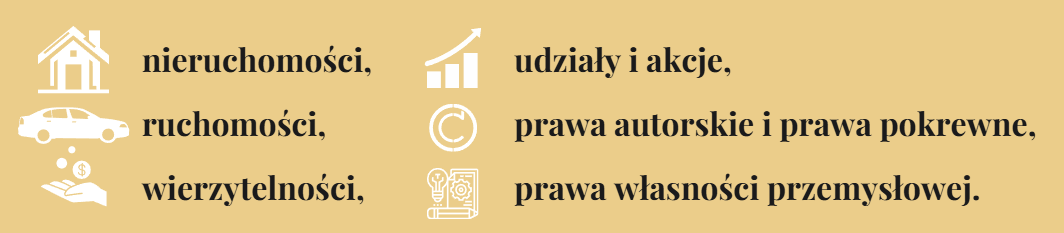 Postępowanie upadłościowe - wykład 2
14
Art. 63 [Wyłączenia]
2. Uchwała zgromadzenia wierzycieli może wyłączyć z masy upadłości inne składniki mienia upadłego.

Art. 315 [Wyłączenie rzeczy z masy upadłości]
Sędzia-komisarz może wyłączyć określone składniki majątku z masy upadłości, w tym nieruchomość lub jej ułamkową część, jeżeli nie można ich zbyć z zachowaniem przepisów ustawy, a dalsze pozostawanie tych składników majątku w masie upadłości będzie niekorzystne dla wierzycieli z uwagi na obciążenie masy upadłości związanymi z tym kosztami. Na postanowienie sędziego-komisarza przysługuje zażalenie.

Art. 70 [Składniki podlegające wyłączeniu]
Składniki mienia nienależące do majątku upadłego podlegają wyłączeniu z masy upadłości.

Art. 701 [Odesłanie do przepisów o zastawie]
Przepisów o wyłączeniu z masy upadłości nie stosuje się do rzeczy, wierzytelności i innych praw majątkowych przeniesionych przez upadłego na wierzyciela w celu zabezpieczenia wierzytelności. Do przedmiotów tych oraz do zabezpieczonych w ten sposób wierzytelności stosuje się odpowiednio przepisy ustawy dotyczące zastawu i wierzytelności zabezpieczonych zastawem.

Art. 72 [Żądanie wydania mienia lub świadczenia wzajemnego]
Osoba, której przysługuje prawo do mienia podlegającego wyłączeniu, może żądać jego wydania lub świadczenia wzajemnego za jednoczesnym zwrotem wydatków na utrzymanie tego mienia lub na uzyskanie świadczenia wzajemnego poniesionych przez upadłego lub z masy upadłości.

Art. 73 [Wniosek o wyłączenie z masy]
1. We wniosku o wyłączenie z masy upadłości należy zgłosić wszelkie twierdzenia, zarzuty i dowody na ich poparcie pod rygorem utraty prawa powoływania ich w toku dalszego postępowania, chyba że powołanie ich we wniosku było niemożliwe.
2. Sędzia-komisarz rozpoznaje wniosek o wyłączenie z masy upadłości w terminie jednego miesiąca od dnia jego złożenia po wysłuchaniu syndyka [...].
Wyłączenia z masy upadłości (art. 63–67a):
mienie wyłączone od egzekucji (art. 63);
wynagrodzenie za pracę upadłego w części niepodlegającej zajęciu (art. 63);
kwota z tytułu realizacji administrowanego przez upadłego zastawu rejestrowego lub hipoteki, w części przypadającej pozostałym wierzycielom (art. 63);
środki pieniężne znajdujące się na rachunku będącym przedmiotem blokady rachunku podmiotu kwalifikowanego zgodnie z ustawą Ordynacja podatkowa (art. 63);
wyodrębnione środki zakładowego funduszu świadczeń socjalnych (art. 64);
wierzytelności będące przedmiotem umowy o subpartycję (art. 65a);
mienie uczestnika systemu płatności lub rozrachunku papierów wartościowych (art. 66 i 67);
mienie przeznaczone na pomoc dla uczestników systemu ochrony (art. 67a);
spadek wyłączony przez sędziego-komisarza, obejmujący wierzytelności i prawa wątpliwe co do ich istnienia lub możliwości wykonania (art. 121);
składniki majątku, w tym nieruchomość lub jej ułamkowa część, nieściągalne wierzytelności wyłączone przez sędziego-komisarza, z tego względu, że nie można ich zbyć z zachowaniem przepisów ustawy, a dalsze pozostawanie tych składników majątku w masie upadłości byłoby niekorzystne dla wierzycieli z uwagi na obciążenie masy upadłości związanymi z tym kosztami (art. 315).
Postępowanie upadłościowe - wykład 2
15
Skutki ogłoszenia upadłości co do majątku upadłego – zarząd  majątkiem
Art. 75 [Prawo zarządu]
1. Z dniem ogłoszenia upadłości upadły traci prawo zarządu oraz możliwość korzystania z mienia wchodzącego do masy upadłości i rozporządzania nim.
2. Sędzia-komisarz określa zakres i czas korzystania przez upadłego lub osoby mu bliskie, którzy w dacie ogłoszenia upadłości zamieszkiwali w mieszkaniu znajdującym się w lokalu lub w budynku wchodzącym do masy upadłości, z tego mieszkania.

Art. 77 [Nieważność czynności upadłego]
1. Czynności prawne upadłego dotyczące mienia wchodzącego do masy upadłości są nieważne.
2. Na wniosek osoby trzeciej sędzia-komisarz może nakazać zwrot na jej rzecz z masy upadłości jej świadczenia wzajemnego, które osoba ta świadczyła w związku z dokonaniem przez nią z upadłym czynności prawnej, o której mowa w ust. 1. Do zwrotu tego świadczenia stosuje się odpowiednio przepisy o nienależnym świadczeniu.
3. Zwrot świadczenia, o którym mowa w ust. 2, można nakazać, jeżeli czynność prawna została podjęta po ogłoszeniu upadłości i przed obwieszczeniem w Rejestrze postanowienia o ogłoszeniu upadłości, a osoba trzecia przy zachowaniu należytej staranności nie mogła wiedzieć o ogłoszeniu upadłości. Na postanowienie sędziego-komisarza osobie tej przysługuje zażalenie. 

Art. 78 [Obowiązek spełnienia świadczenia]
Spełnienie świadczenia do rąk upadłego dokonane po obwieszczeniu o ogłoszeniu upadłości w Rejestrze nie zwalnia z obowiązku spełnienia świadczenia do masy upadłości, chyba że równowartość świadczenia została przekazana przez upadłego do masy upadłości.
Postępowanie upadłościowe - wykład 2
16
Skutki ogłoszenia upadłości dla zobowiązań upadłego
Art. 91 [Wymagalność zobowiązań]
1. Zobowiązania pieniężne upadłego, których termin płatności świadczenia jeszcze nie nastąpił, stają się wymagalne z dniem ogłoszenia upadłości.
2. Zobowiązania majątkowe niepieniężne zmieniają się z dniem ogłoszenia upadłości na zobowiązania pieniężne i z tym dniem stają się płatne, chociażby termin ich wykonania jeszcze nie nastąpił.

Art. 92 [Odsetki od wierzytelności]
1. Z masy upadłości mogą być zaspokojone odsetki od wierzytelności, należne od upadłego, za okres do dnia ogłoszenia upadłości.
2. Przepis ust. 1 nie dotyczy odsetek od wierzytelności zabezpieczonych hipoteką, wpisem w rejestrze, zastawem, zastawem rejestrowym, zastawem skarbowym albo hipoteką morską. Odsetki te mogą być zaspokojone tylko z przedmiotu zabezpieczenia.

Art. 93 [Potrącenie wierzytelności]
1. Potrącenie wierzytelności upadłego z wierzytelnością wierzyciela jest dopuszczalne, jeżeli obie wierzytelności istniały w dniu ogłoszenia upadłości, chociażby termin wymagalności jednej z nich jeszcze nie nastąpił.
2. Do potrącenia przedstawia się całkowitą sumę wierzytelności upadłego, a wierzytelność wierzyciela tylko w wysokości wierzytelności głównej wraz z odsetkami naliczonymi do dnia ogłoszenia upadłości.
3. Jeżeli termin płatności nieoprocentowanego długu upadłego w dniu ogłoszenia upadłości nie nastąpił, do potrącenia przyjmuje się sumę należności zmniejszoną o odsetki ustawowe, nie wyższe jednak niż sześć procent, za czas od dnia ogłoszenia upadłości do dnia płatności i nie więcej niż za okres dwóch lat.
Art. 94 [Dopuszczalność potrącenia]
1. Potrącenie nie jest dopuszczalne, jeżeli dłużnik upadłego nabył wierzytelność w drodze przelewu lub indosu po ogłoszeniu upadłości albo nabył ją w ciągu ostatniego roku przed dniem ogłoszenia upadłości, wiedząc o istnieniu podstawy do ogłoszenia upadłości.
2. Potrącenie jest dopuszczalne, jeżeli nabywca stał się wierzycielem upadłego wskutek spłacenia jego długu, za który odpowiadał osobiście albo określonymi przedmiotami majątkowymi, i jeżeli nabywca w czasie, gdy przyjął odpowiedzialność za dług upadłego, nie wiedział o istnieniu podstaw do ogłoszenia upadłości. Potrącenie jest zawsze dopuszczalne, jeżeli przyjęcie odpowiedzialności nastąpiło na rok przed dniem ogłoszenia upadłości.

Art. 95 [Dopuszczalność potrącenia]
Potrącenie nie jest dopuszczalne, jeżeli wierzyciel stał się dłużnikiem upadłego po dniu ogłoszenia upadłości.

Art. 96 [Oświadczenie wierzyciela]
Wierzyciel, który chce skorzystać z prawa potrącenia, składa o tym oświadczenie nie później niż przy zgłoszeniu wierzytelności.
Postępowanie upadłościowe - wykład 2
17
Skutki ogłoszenia upadłości dla zawartych umów
Art. 83 [Nieważność postanowień]
Postanowienia umowy zastrzegające na wypadek złożenia wniosku o ogłoszenie upadłości lub ogłoszenia upadłości zmianę lub rozwiązanie stosunku prawnego, którego stroną jest upadły, są nieważne.

Art. 84 [Bezskuteczność czynności prawnej]
1. Postanowienie umowy, której stroną jest upadły, uniemożliwiające albo utrudniające osiągnięcie celu postępowania upadłościowego jest bezskuteczne w stosunku do masy upadłości.

Art. 98 [Wykonanie zobowiązania przez syndyka]
1. Jeżeli w dniu ogłoszenia upadłości zobowiązania z umowy wzajemnej nie zostały wykonane w całości lub części, syndyk może, za zgodą sędziego-komisarza, wykonać zobowiązanie upadłego i zażądać od drugiej strony spełnienia świadczenia wzajemnego lub od umowy odstąpić ze skutkiem na dzień ogłoszenia upadłości.
1a. Wydając zgodę, o której mowa w ust. 1, sędzia-komisarz kieruje się celem postępowania upadłościowego, biorąc także pod uwagę ważny interes drugiej strony umowy.
1b. Na postanowienie sędziego-komisarza zażalenie przysługuje upadłemu oraz drugiej stronie umowy.
1c. Jeżeli w dniu ogłoszenia upadłości upadły był stroną umowy innej niż umowa wzajemna, syndyk może od umowy odstąpić, chyba że ustawa przewiduje inny skutek. Przepisy ust. 1–1b stosuje się odpowiednio.
2. Na żądanie drugiej strony złożone w formie pisemnej z datą pewną, syndyk w terminie trzech miesięcy oświadczy na piśmie, czy od umowy odstępuje, czy też żąda jej wykonania. Niezłożenie w tym terminie oświadczenia przez syndyka uważa się za odstąpienie od umowy.
3. Druga strona, która ma obowiązek spełnić świadczenie wcześniej, może wstrzymać się ze spełnieniem świadczenia, do czasu spełnienia lub zabezpieczenia świadczenia wzajemnego. Prawo to drugiej stronie nie przysługuje, jeżeli w czasie zawarcia umowy wiedziała lub wiedzieć powinna o istnieniu podstaw do ogłoszenia upadłości.

Art. 99 [Odstąpienie syndyka od umowy, skutki]
Jeżeli syndyk odstępuje od umowy, druga strona nie ma prawa do zwrotu spełnionego świadczenia, chociażby świadczenie to znajdowało się w masie upadłości. Strona może dochodzić w postępowaniu upadłościowym należności z tytułu wykonania zobowiązania i poniesionych strat, zgłaszając te wierzytelności syndykowi za pośrednictwem systemu teleinformatycznego obsługującego postępowanie sądowe.
Postępowanie upadłościowe - wykład 2
18
Art. 100 [Prawo żądania zwrotu]
1. Sprzedawca może żądać zwrotu rzeczy ruchomej – także papierów wartościowych – wysłanej upadłemu bez otrzymania ceny, jeżeli rzecz ta nie została objęta przed ogłoszeniem upadłości przez upadłego lub przez osobę upoważnioną przez niego do rozporządzania rzeczą. Prawo żądania zwrotu służy także komisantowi, który wysłał rzecz upadłemu.
2. Sprzedawca lub komisant, któremu rzecz została zwrócona, zwraca koszty, które zostały poniesione lub mają być poniesione, oraz otrzymane zaliczki.
3. Syndyk może jednak rzecz zatrzymać, jeżeli zapłaci lub zabezpieczy należną od upadłego cenę i koszty. Prawo to przysługuje syndykowi w terminie miesiąca od dnia żądania zwrotu.

Art. 112 [Umowy rachunku papierów wartościowych upadłego]
Ogłoszenie upadłości nie ma wpływu na umowy rachunku bankowego, umowy rachunku papierów wartościowych, umowy rachunku derywatów lub konta rozliczeniowego, lub umowy o prowadzenie rachunku zbiorczego upadłego.
Wygaśnięcie umów (z mocy prawa):
zlecenia lub komisu, w których upadły był zleceniodawcą lub komitentem (art. 102),
o zarządzanie papierami wartościowymi (art. 102),
agencyjnej (art. 103),
użyczenia, jeżeli rzecz nie była wydana (rzecz wydana - prawo do rozwiązania umowy na żądanie jednej ze stron) (art. 104),
pożyczki, jeżeli przedmiot pożyczki nie został wydany (art. 105),
kredytu, jeżeli przed tym terminem kredytodawca nie przekazał środków pieniężnych do dyspozycji upadłego (art. 111),
udostępnienie skrytek sejfowych, umowy przechowania z bankiem (art. 113),
> może być dochodzone naprawienie szkody  w postępowaniu upadłościowym.
Umowy o szczególnym znaczeniu gospodarczym:
leasing - prawo syndyka do odstąpienia od umowy (art. 114),
najem lub  dzierżawa nieruchomości:
> wiążące dla stron, jeżeli wydano nieruchomość  (art. 107),
> prawo syndyka do wypowiedzenia umowy z 3-mies. okresem wypowiedzenia, zaskarżalne postanowienie sędziego-komisarza  (art. 109),
> prawo każdej strony do odstąpienia od umowy, jeżeli nie wydano nieruchomości, pod warunkiem złożenia oświadczenia w terminie 2 miesięcy od dnia ogłoszenia upadłości (art. 110).
Postępowanie upadłościowe - wykład 2
19
Skutki ogłoszenia upadłości dla postępowań sądowych, sądowoadministracyjnych i administracyjnych - w tym egzekucyjnych
Art. 144 [Postępowanie sądowe i administracyjne]
1. Po ogłoszeniu upadłości postępowania sądowe, administracyjne lub sądowoadministracyjne dotyczące masy upadłości mogą być wszczęte i prowadzone wyłącznie przez syndyka albo przeciwko niemu.  [syndyk ma legitymację formalną, występuje jako strona w postępowaniach]
2. Postępowania, o których mowa w ust. 1, syndyk prowadzi na rzecz upadłego, lecz w imieniu własnym.
3. Przepisów ust. 1 i 2 nie stosuje się do postępowań w sprawach o należne od upadłego alimenty oraz renty z tytułu odpowiedzialności za uszkodzenie ciała lub rozstrój zdrowia albo utratę żywiciela oraz z tytułu zamiany uprawnień objętych treścią prawa dożywocia na dożywotnią rentę.
4. Syndyk może żądać zmiany orzeczenia lub umowy dotyczącej obowiązku alimentacyjnego.

Art. 145 [Podjęcie postępowania]
1. Postępowanie sądowe, administracyjne lub sądowoadministracyjne w sprawie wszczętej przeciwko upadłemu przed dniem ogłoszenia upadłości o wierzytelność, która podlega zgłoszeniu do masy upadłości, może być podjęte przeciwko syndykowi tylko w przypadku, gdy w postępowaniu upadłościowym wierzytelność ta po wyczerpaniu trybu określonego ustawą nie zostanie umieszczona na liście wierzytelności.

Art. 146 [Zawieszenie egzekucji]
1. Postępowanie egzekucyjne skierowane do majątku wchodzącego w skład masy upadłości, wszczęte przed dniem ogłoszenia upadłości, ulega zawieszeniu z mocy prawa z dniem ogłoszenia upadłości. Postępowanie to umarza się z mocy prawa po uprawomocnieniu się postanowienia o ogłoszeniu upadłości. Zawieszenie postępowania egzekucyjnego nie stoi na przeszkodzie przysądzeniu własności nieruchomości, jeżeli przybicia prawomocnie udzielono przed ogłoszeniem upadłości, a nabywca egzekucyjny wpłaci w terminie cenę nabycia.
2. Sumy uzyskane w zawieszonym postępowaniu egzekucyjnym, a jeszcze niewydane, przelewa się do masy upadłości po uprawomocnieniu się postanowienia o ogłoszeniu upadłości.
2a. Sumy uzyskane ze sprzedaży w postępowaniu egzekucyjnym składników majątkowych obciążonych rzeczowo traktuje się w postępowaniu upadłościowym jak sumy uzyskane z likwidacji obciążonych rzeczowo składników masy upadłości.
3. Po dniu ogłoszenia upadłości niedopuszczalne jest skierowanie egzekucji do majątku wchodzącego w skład masy upadłości oraz wykonanie postanowienia o zabezpieczeniu lub zarządzenia zabezpieczenia na majątku upadłego, z wyjątkiem zabezpieczenia roszczeń alimentacyjnych oraz roszczeń o rentę z tytułu odszkodowania za wywołanie choroby, niezdolności do pracy, kalectwa lub śmierci oraz o zamianę uprawnień objętych treścią prawa dożywocia na dożywotnią rentę.
Postępowanie upadłościowe - wykład 2
20
Skutki ogłoszenia upadłości a kwestie spadkowe i stosunki majątkowe małżeńskie upadłego
Art. 119 [Wejście spadku do masy upadłości]
1. Jeżeli do spadku otwartego po dniu ogłoszenia upadłości powołany zostaje upadły, spadek wchodzi do masy upadłości. Syndyk nie składa oświadczenia o przyjęciu spadku, a spadek uważa się za przyjęty z dobrodziejstwem inwentarza.
2. Jeżeli otwarcie spadku nastąpiło przed ogłoszeniem upadłości, a do chwili jej ogłoszenia nie upłynął jeszcze termin do złożenia oświadczenia o przyjęciu lub odrzuceniu spadku i powołany spadkobierca oświadczenia takiego nie złożył, przepis ust. 1 stosuje się odpowiednio.
3. Przepisy ust. 1 i 2 stosuje się odpowiednio w razie ustanowienia zapisów na rzecz upadłego.

Art. 120 [Nieważność umowy zbycia spadku]
Umowa zbycia całości lub części spadku albo całości lub części udziału spadkowego zawarta przez upadłego po ogłoszeniu upadłości jest nieważna. Nieważna jest też dokonana przez niego czynność rozporządzająca udziałem w przedmiocie należącym do spadku, jak i jego zgoda na rozporządzenie udziałem w przedmiocie należącym do spadku przez innego spadkobiercę.

Art. 121 [Wyłączenie spadku z masy]
1. Jeżeli w skład spadku wchodzą wierzytelności i prawa wątpliwe co do istnienia lub możliwości ich wykonania, można wyłączyć spadek z masy upadłości.
2. Spadek podlega wyłączeniu, jeżeli składniki majątkowe wchodzące w skład spadku są trudno zbywalne albo z innych przyczyn wejście spadku do masy upadłości nie byłoby korzystne dla postępowania upadłościowego.
3. Postanowienie o wyłączeniu spadku z masy upadłości wydaje z urzędu sędzia-komisarz. Na postanowienie przysługuje zażalenie upadłemu i wierzycielom.

Art. 123 [Bezskuteczność oświadczenia]
Oświadczenie upadłego o odrzuceniu spadku lub zapisu windykacyjnego jest bezskuteczne w stosunku do masy upadłości, jeżeli zostało złożone po ogłoszeniu upadłości.
Art. 124 [Ustanie wspólności majątkowej]
1. Z dniem ogłoszenia upadłości jednego z małżonków powstaje między małżonkami rozdzielność majątkowa, o której mowa w art. 53 § 1 ustawy z dnia 25 lutego 1964 r. – Kodeks rodzinny i opiekuńczy (Dz.U. z 2020 r. poz. 1359). Jeżeli małżonkowie pozostawali w ustroju wspólności majątkowej, majątek wspólny małżonków wchodzi do masy upadłości, a jego podział jest niedopuszczalny.
3. Małżonek upadłego może dochodzić w postępowaniu upadłościowym należności z tytułu udziału w majątku wspólnym, zgłaszając tę wierzytelność syndykowi za pośrednictwem systemu teleinformatycznego obsługującego postępowanie sądowe.
4. Domniemywa się, że majątek wspólny powstały w okresie prowadzenia przedsiębiorstwa przez upadłego został nabyty ze środków pochodzących z dochodów tego przedsiębiorstwa.
5. Do masy upadłości nie wchodzą przedmioty służące wyłącznie małżonkowi upadłego do prowadzenia działalności gospodarczej lub zawodowej, choćby były objęte majątkową wspólnością małżeńską, z wyjątkiem przedmiotów majątkowych nabytych do majątku wspólnego w ciągu dwóch lat przed dniem złożenia wniosku o ogłoszenie upadłości.

Art. 125 [Ustanowienie rozdzielności majątkowej]
1. Ustanowienie rozdzielności majątkowej na podstawie orzeczenia sądu w ciągu roku przed dniem złożenia wniosku o ogłoszenie upadłości jest bezskuteczne w stosunku do masy upadłości, chyba że pozew o ustanowienie rozdzielności majątkowej został złożony co najmniej na dwa lata przed dniem złożenia wniosku o ogłoszenie upadłości.
2. Po ogłoszeniu upadłości nie można ustanowić rozdzielności majątkowej z datą wcześniejszą niż data ogłoszenia upadłości.
Postępowanie upadłościowe - wykład 2
21
Skutki ogłoszenia upadłości - podsumowanie
Postępowanie upadłościowe - wykład 2
22
Dziękuję za uwagę